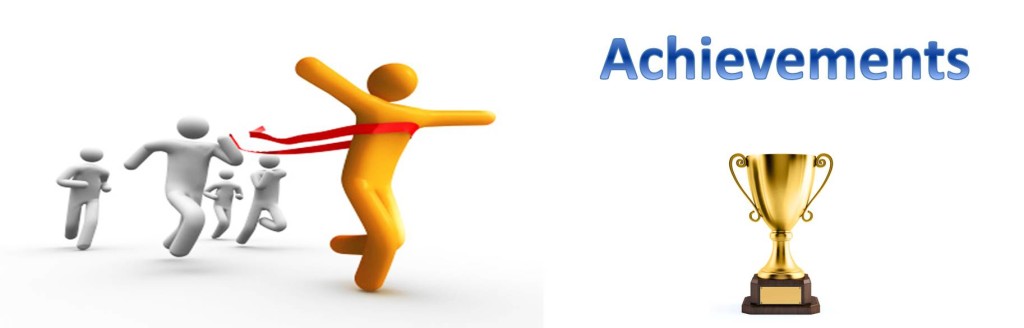 Achievements
Friday 6th January 2017
Broadlie
Rosie has received a gymnastics medal.
Kingston
Deacon was given a medal for best performance at football.
Harelaw
No achievements this week.
Caldwell
No achievements this week.